Посреднические договоры 
(поручение, комиссия, агентирование):учетные и налоговые вопросы.




Центр подготовки налоговых консультантов  
(495) 925-03-87 nalog@cpnk.ru  http://cpnk.ru
Колмакова Полина Владимировна     
Ведущий эксперт-консультант в области 
бухгалтерского учета и налогообложения
Договор комиссии на реализацию товара
1. ПРЕДМЕТ ДОГОВОРА.
1.1. По настоящему Договору Комитент поручает, а Комиссионер обязуется от своего имени, но за счет Комитента за вознаграждение осуществлять сделки по реализации _________________ Комитента (далее - Товар).
Перечень и ассортимент Товара указаны в Приложениях к настоящему Договору.
1.2. По сделке, совершенной Комиссионером с третьим лицом, приобретает права и становится обязанным Комиссионер.
Договор комиссии на приобретение товара
1. ПРЕДМЕТ ДОГОВОРА

1.1. Комиссионер обязуется по поручению Комитента
 за вознаграждение приобрести от своего имени, но за счет Комитента имущество (далее - "товар"), наименование, ассортимент и количество которого будут согласовываться Сторонами в Приложении к настоящему Договору, являющемся его неотъемлемой частью.
В Приложении должно быть указано:
1. Наименование товара;
2. Цена товара;
3. Качество, количество и ассортимент товара;
4. Способ оплаты;
5. Сроки оплаты….
Договор поручения
1. ПРЕДМЕТ ДОГОВОРА

1.1. На основании настоящего Договора Доверитель поручает, а Поверенный принимает на себя обязательство за вознаграждение осуществить поиск контрагента для заключения от имени и за счет Доверителя возмездного договора ___________ и заключить указанный договор.
Кому и как надо вести журнал учета счетов-фактур
Журнал учета счетов-фактур должны вести только те организации, которые действуют от своего имени как посредники в интересах других лиц и перевыставляют им счета-фактуры. К таким посредникам относятся (п. 3.1 ст. 169 НК РФ):
Комиссионер (агент), который продает товары (работы, услуги) комитента (принципала) - плательщика НДС;
Комиссионер (агент), который покупает у плательщиков НДС товары (работы, услуги) для комитента (принципала);
Экспедитор, который перевыставляет клиенту счета-фактуры на приобретенные у третьих лиц работы (услуги) (Письмо Минфина от 15.04.2015 N 03-07-09/21339);
Застройщик, который перевыставляет инвесторам счета-фактуры на приобретенные у третьих лиц товары (работы, услуги) (Письмо ФНС от 17.08.2015 N ГД-4-3/14435).
Обратите внимание!

Письмо Минфина России от 02.04.2015 г. N 03-07-14/18223

При реализации комиссионного товара физическим лицам за наличный расчет счета-фактуры не выставляются, поэтому при осуществлении таких операций журнал учета выставленных счетов-фактур посредником не ведется.
Составление счетов-фактур при реализации через посредника
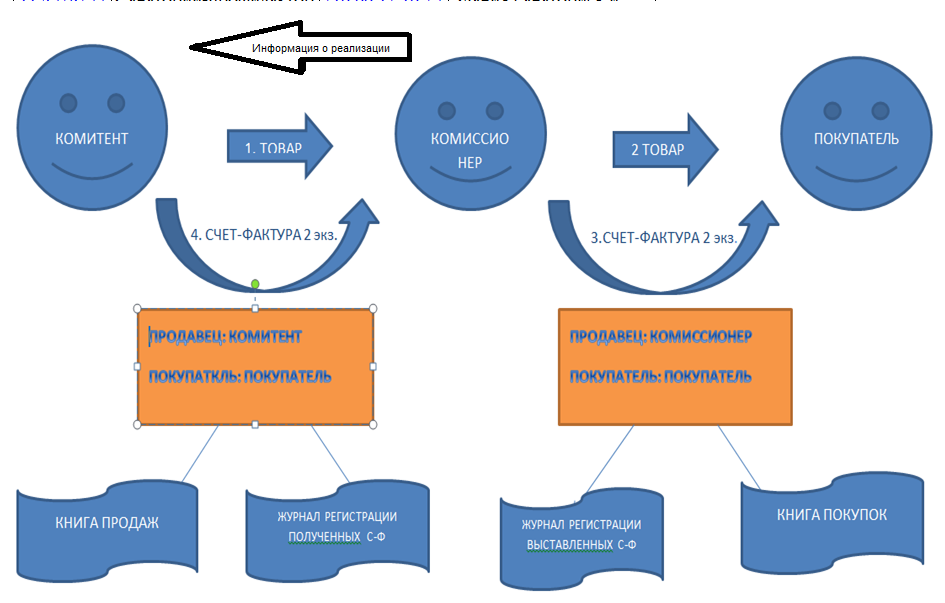 Письмо Минфина России от 19.07.2017 г. N 03-07-09/45747
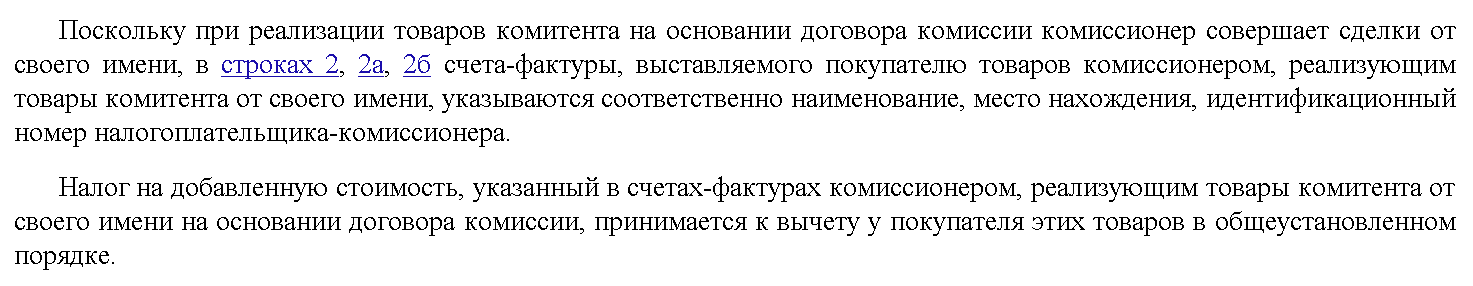 Определение Верховного Суда РФ от 22.10.2020 г. N 301-ЭС20-15859
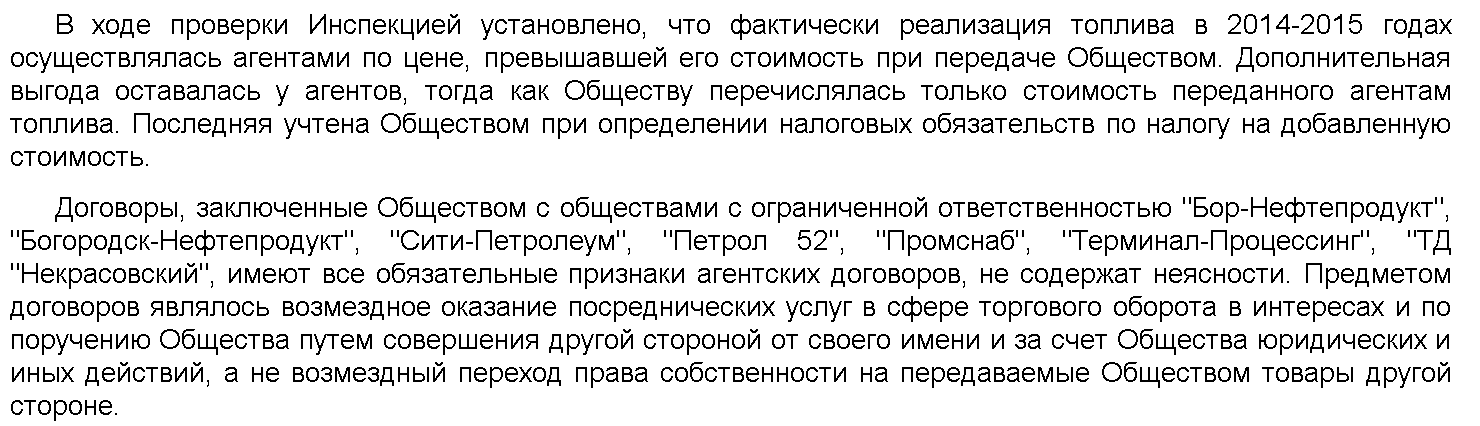 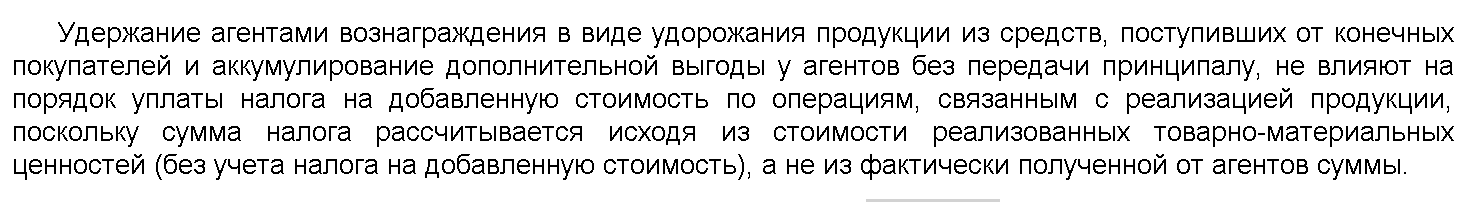 Пример 
ООО "Посредник" по договору комиссии реализует товар, принадлежащий ООО «Заказчик», от своего имени и получает за это вознаграждение. 

В этом случае порядок оформления "шапки" счета-фактуры, выставленного посредником покупателю, будет следующим.
Составление счетов-фактур посредником при отгрузке товара покупателю
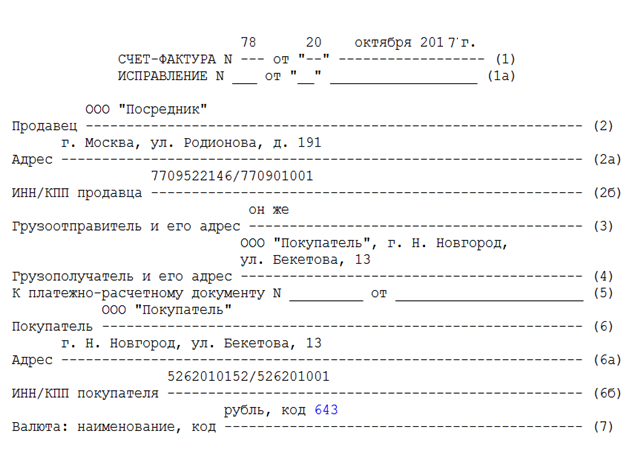 Составление счетов-фактур принципалом  при отгрузке товара комиссионером покупателю
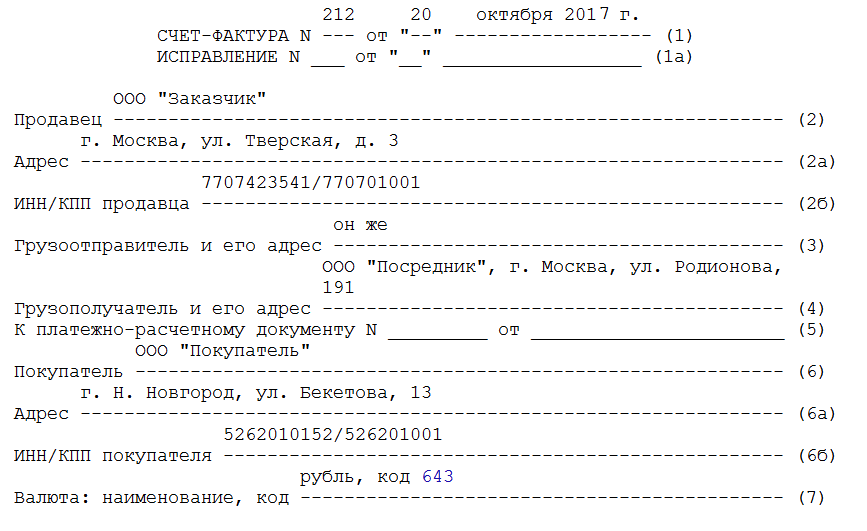 Отражение в журнале счетов-фактур при реализации через посредника
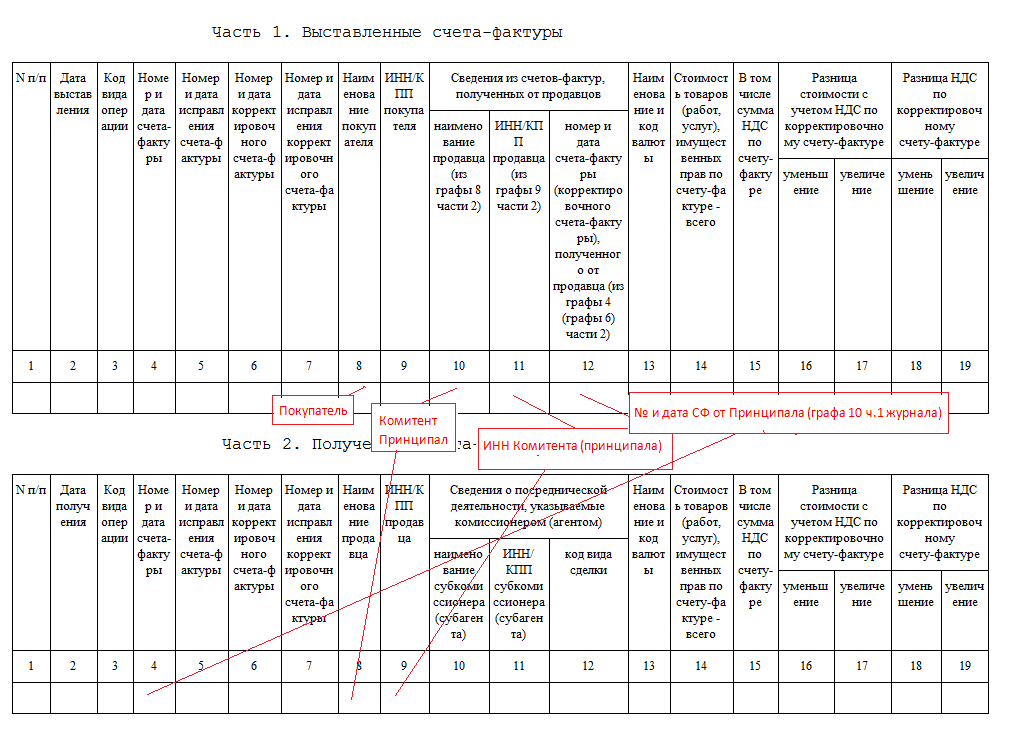 Составление счетов-фактур при приобретении через посредника
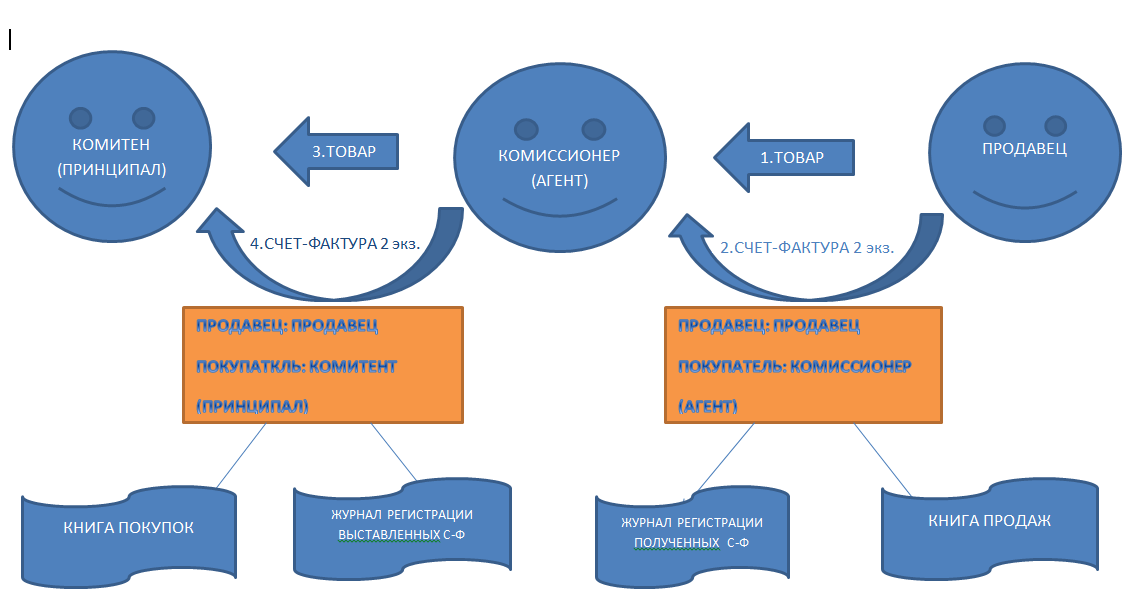 Письмо Минфина России от 19.07.2017 г. N 03-07-09/45747
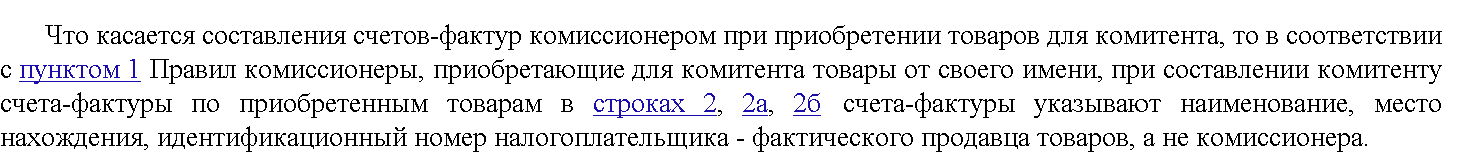 Пример. 
ООО «Посредник»  по агентскому договору приобретает товар, для  ООО «Заказчик», от своего имени и получает за это вознаграждение.
Составление счетов-фактур продавцом  при отгрузке товара посреднику, действующему от своего имени
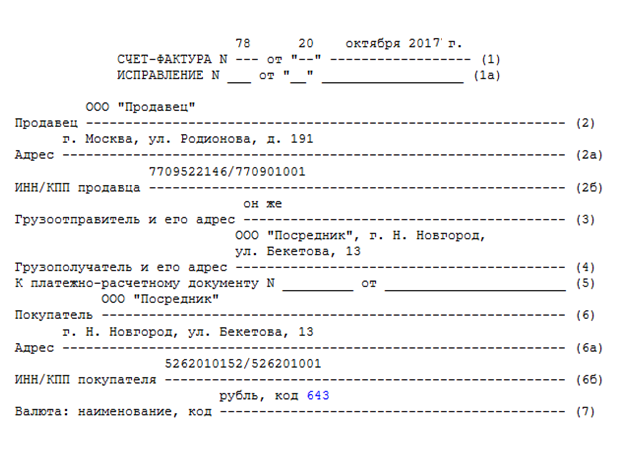 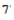 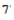 Составление счетов-фактур посредником, действующему от своего имени принципалу при приобретении товара
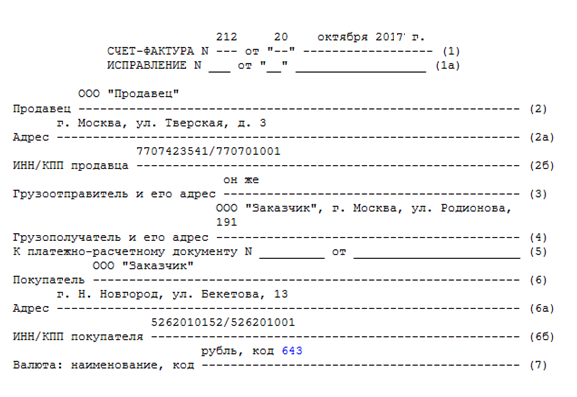 Отражение в журнале счетов-фактур при приобретении через посредника
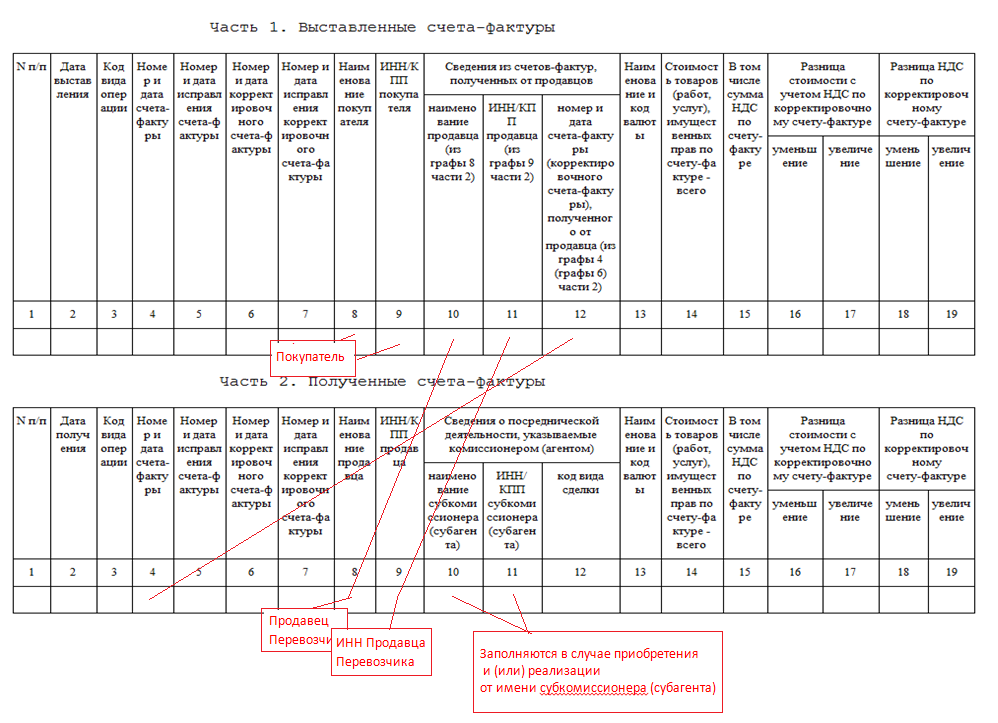 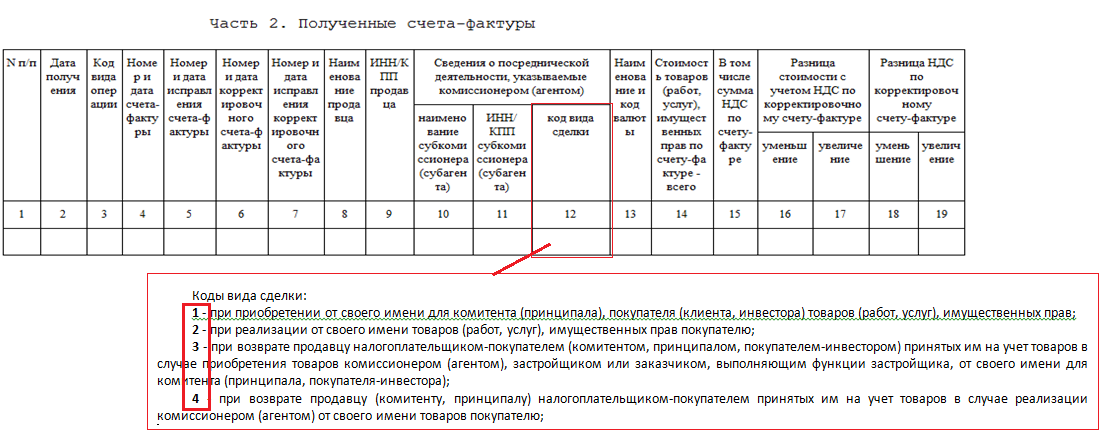 Если привлекается субкомиссионер
Письмо Минфина России от 02.04.2015 г. N 03-07-09/18349
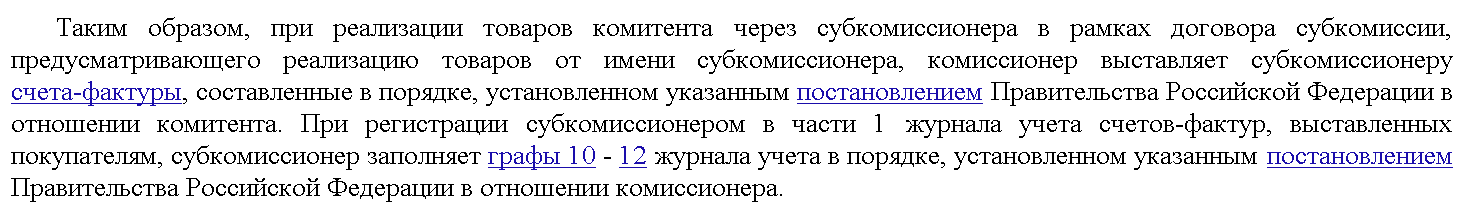 Постановление Правительства РФ №534 от 02.04.2021 г.
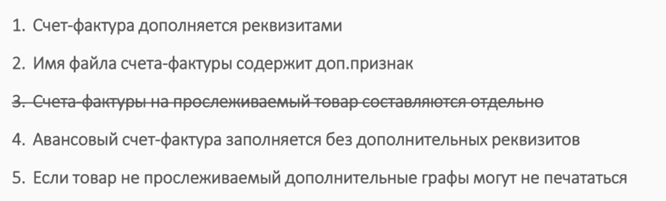 Письмо ФНС России от 11.08.2021 г. N ЗГ-3-3/5573@
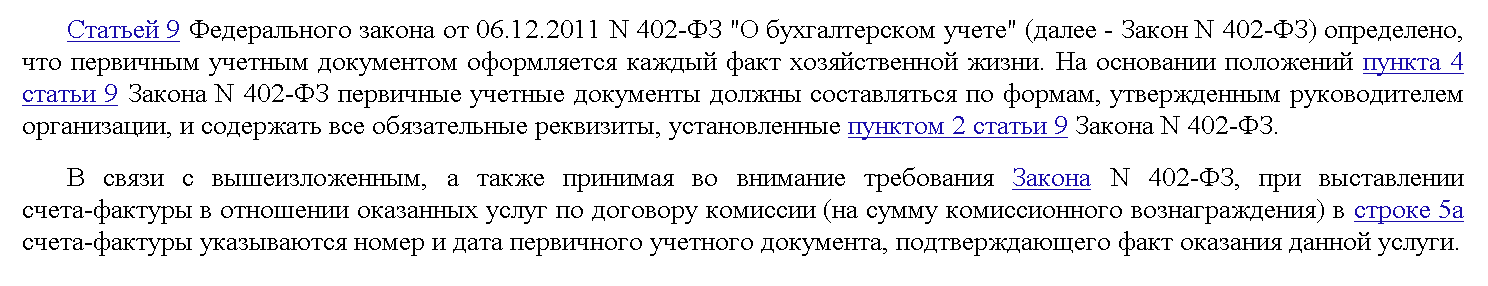 Сводный счет-фактура, выставленный принципалом
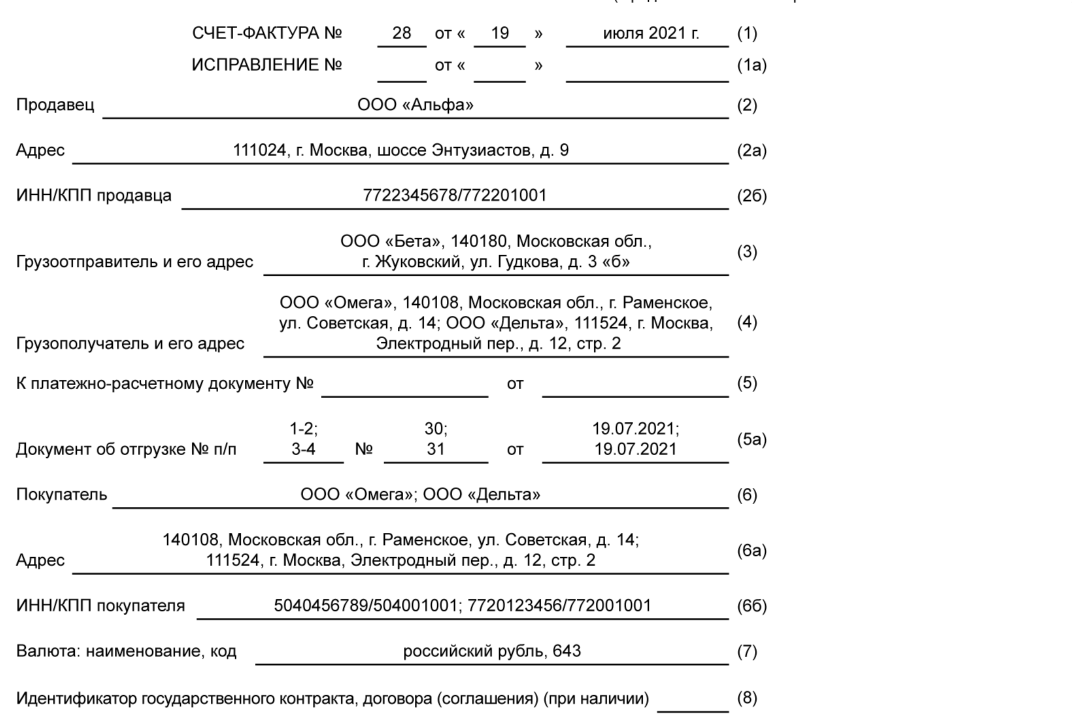 Сводный счет-фактура, выставленный агентом
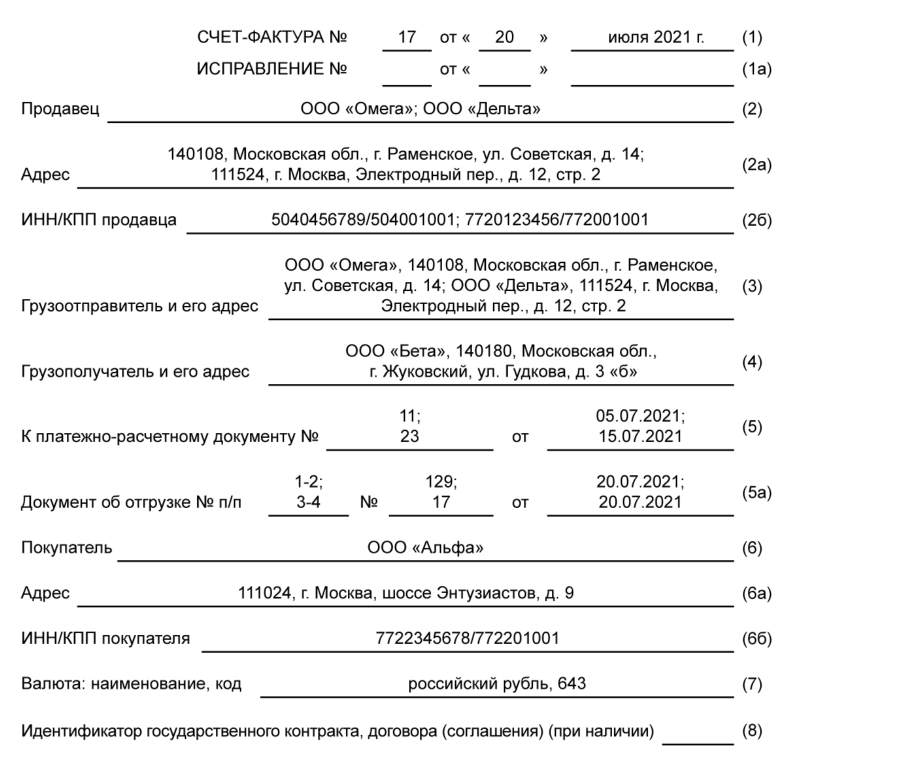 Коды при регистрации счетов-фактур в журнале учета
Коды при регистрации счетов-фактур в журнале учета
Коды при регистрации счетов-фактур в журнале учета
Реализация через российского посредника иностранцу, если местом реализации не признается территория РФ
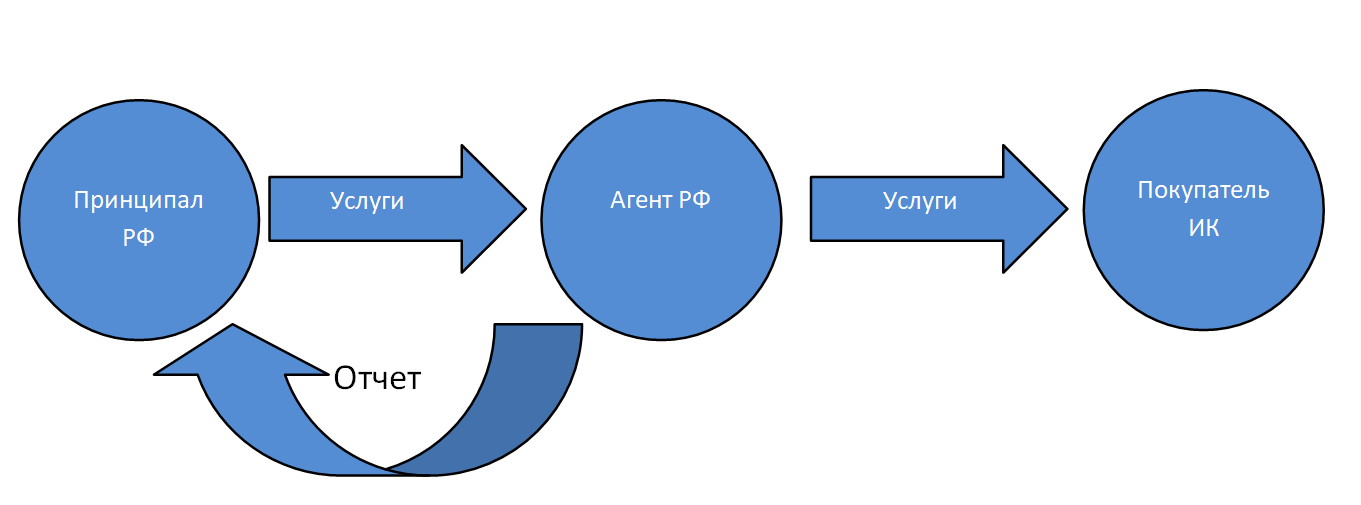 …если покупателем рекламных и маркетинговых услуг, оказываемых российской организацией, является иностранное лицо, приобретающее указанные услуги, в том числе на основании агентского договора, заключенного с российским агентом, действующим от имени иностранного принципала, местом реализации данных услуг территория Российской Федерации не признается. В связи с этим такие услуги налогом на добавленную стоимость в Российской Федерации не облагаются. 
(Письмо Минфина России от 22.10.2013 г. N 03-07-08/44108).
Услуги иностранного посредника
Поскольку агентские услуги в подпунктах 1 - 4. 1, 4. 4 статьи 148 Кодекса не поименованы, местом реализации таких услуг, оказываемых иностранной организацией российскому принципалу, территория Российской Федерации не признается и, соответственно, такие услуги не подлежат налогообложению налогом на добавленную стоимость в Российской Федерации.
 
Письмо Минфина России от 26.04.2019 г. N 03-07-08/31287
Приобретение через российского посредника у иностранца, если местом реализации является РФ
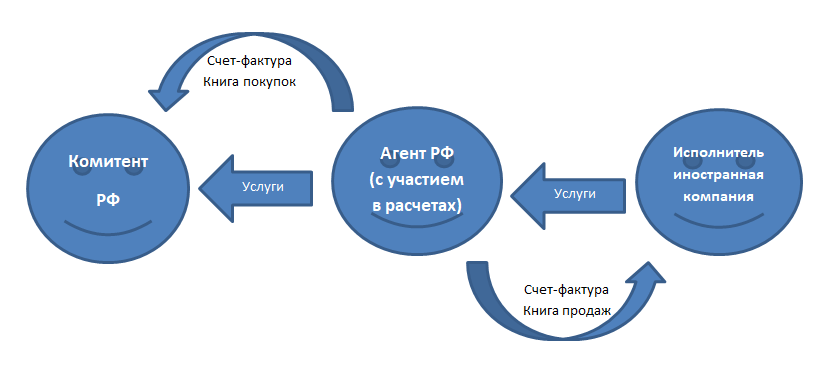 Письма Минфина РФ от 18.01.2008 г. N 03-07-08/13, от 09.03.2016 г. N 03-07-14/12881
Письмо Минфина России от 09.03.2016 г. N 03-07-14/12881
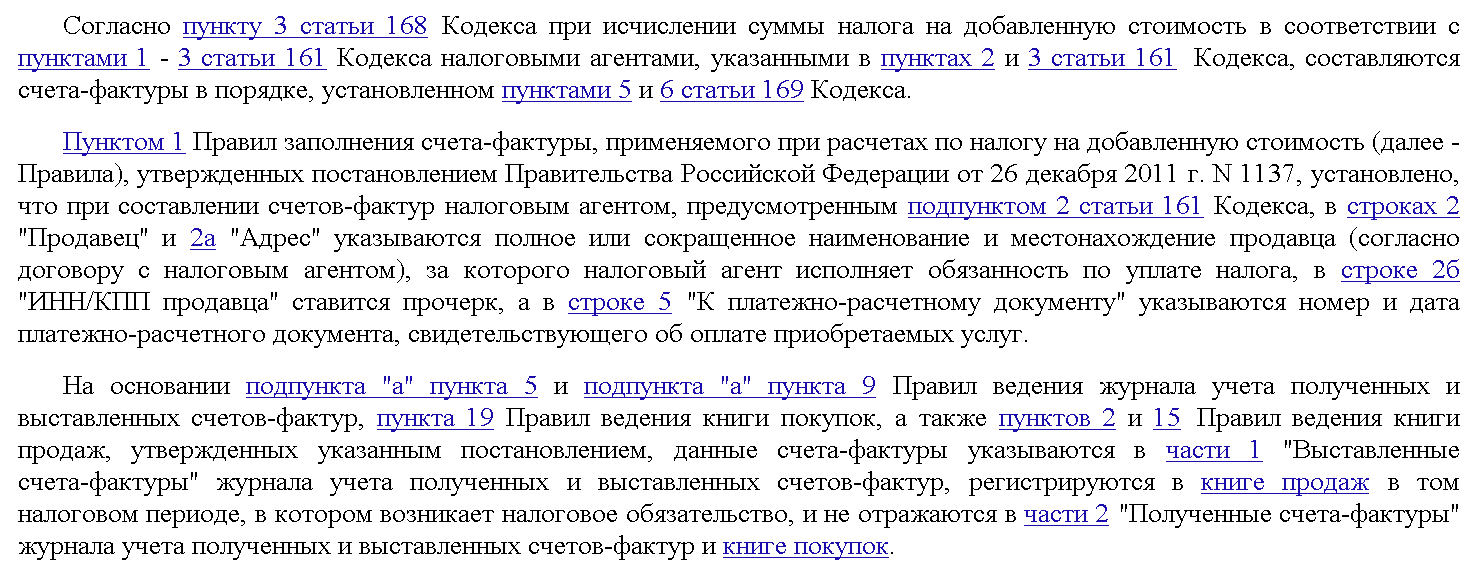 Письмо ФНС России от 31.10.2019 г. N СД-4-3/22373@- приобретение электронных услуг через агента
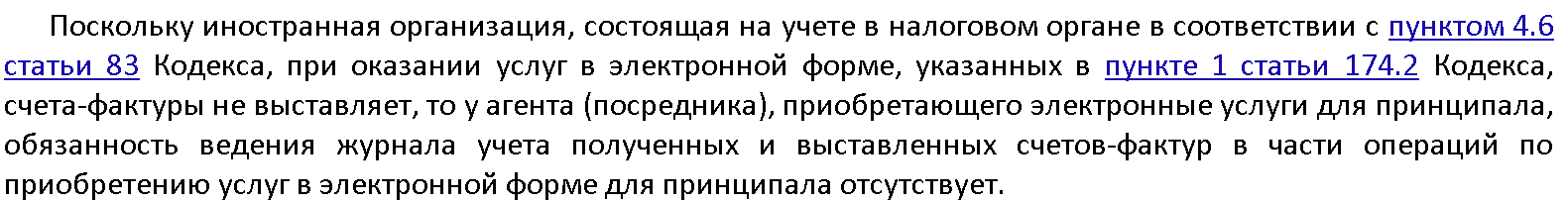 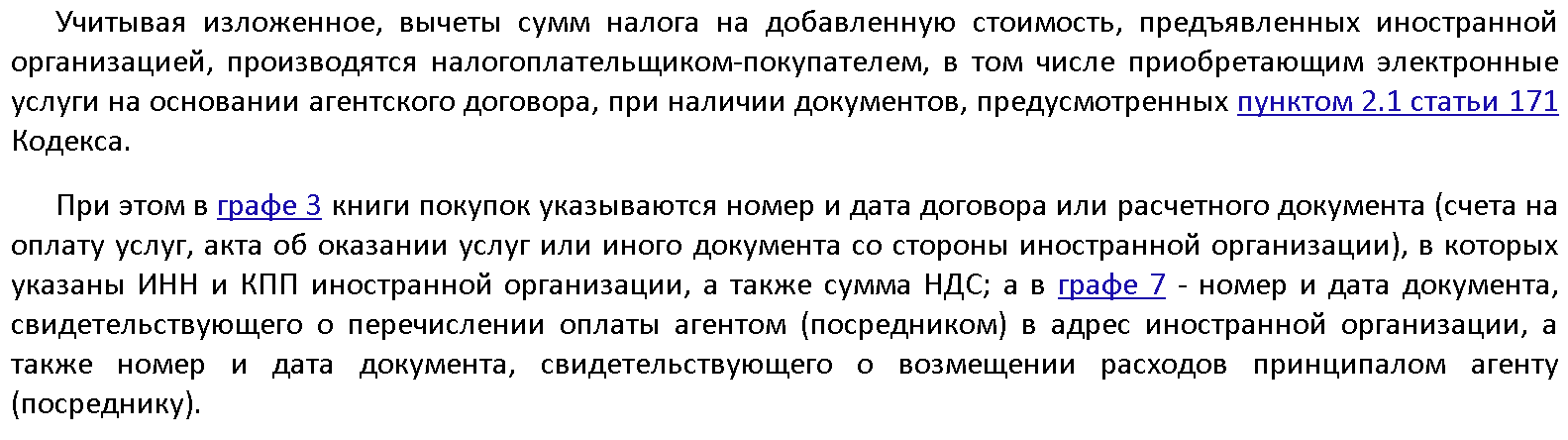 Продажа  через российского посредника, действующего  в интересах иностранного принципала
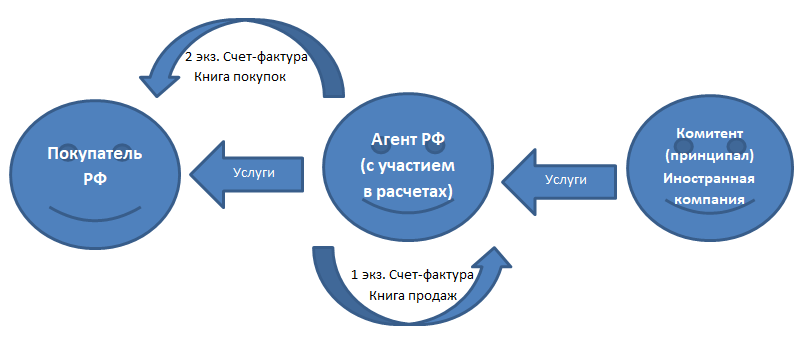 П. 5. ст. 161 НК РФ
Реализация электронных услуг через российского посредника
Письмо Минфина России от 14.02.2020 г. N 03-07-08/10364
…при оказании иностранной организацией услуг в электронной форме через российскую организацию - посредника налоговая база по налогу на добавленную стоимость определяется данной российской организацией как последний день налогового периода, в котором поступила оплата (частичная оплата) данных услуг.
Что касается выставления счетов-фактур российской организацией - посредником, то, поскольку особенностей выставления счетов-фактур организациями, выступающими в качестве налоговых агентов на основании пункта 5 статьи 161 Кодекса, не предусмотрено, такая организация выставляет счета-фактуры в порядке, предусмотренном пунктами 1 - 3 статьи 168 Кодекса. Данные счета-фактуры являются основанием для принятия к вычету налога на добавленную стоимость покупателем услуг в электронной форме в порядке и на условиях, установленных статьями 171 и 172 Кодекса.
Уменьшение стоимости при реализации через российского посредника
Письмо Минфина России от 11.11.2015 г. N 03-07-08/64897
Согласно пункту 3 статьи 168 и пункту 10 статьи 172 Кодекса корректировочный счет-фактура выставляется покупателю при изменении стоимости отгруженных товаров (выполненных работ, оказанных услуг), в том числе в случае изменения цены (тарифа), при наличии договора, соглашения, иного первичного документа, подтверждающего согласие (факт уведомления) покупателя на такое изменение.
Учитывая изложенное, при уменьшении стоимости товаров, реализуемых на территории Российской Федерации иностранным лицом, не состоящим на учете в налоговых органах в качестве налогоплательщика, российской организации - налоговому агенту следует выставить корректировочный счет-фактуру.
Применение ст. 149 НК РФ в рамках посреднических договоров
Письмо Минфина России от 24.09.2015 г. N 03-07-07/54746
Согласно подпункту 13 пункта 3 статьи 149 Кодекса не подлежат налогообложению (освобождаются от налогообложения) налогом на добавленную стоимость на территории Российской Федерации операции по реализации входных билетов и абонементов, форма которых утверждена в установленном порядке как бланк строгой отчетности, организациями физической культуры и спорта на проводимые ими спортивно-зрелищные мероприятия.
Согласно пункту 1 статьи 1005 Гражданского кодекса Российской Федерации по агентскому договору одна сторона (агент) обязуется за вознаграждение совершать по поручению другой стороны (принципала) юридические и иные действия от своего имени, но за счет принципала либо от имени и за счет принципала.
Таким образом, операции по реализации билетов на футбольные матчи, оформленных как бланк строгой отчетности, в порядке, утвержденном постановлением Правительства Российской Федерации от 6 мая 2008 г. N 359, в том числе на основе агентского договора, освобождены от налогообложения налогом на добавленную стоимость.
Применение ст. 149 НК РФ в рамках посреднических договоров
По договору поручения одна сторона (поверенный) обязуется совершить от имени и за счет другой стороны (доверителя) определенные юридические действия. Права и обязанности по сделке, совершенной поверенным, возникают непосредственно у доверителя (п. 1 ст. 971 ГК РФ). С учетом данной нормы по договору поручения совершаются именно юридические, а не фактические действия (Постановление Девятого арбитражного апелляционного суда от 14.01.2014 N 09АП-43612/2013-ГК).
Например, по поиску и привлечению потребителей платных медицинских услуг и заключению договоров об оказании таких услуг от имени принципала), а не фактически оказывать пациентам медицинские услуги. Фактические действия по оказанию медицинских услуг должен осуществлять принципал, имеющий лицензию на осуществление медицинской деятельности.
БЛАГОДАРИМ ЗА ВНИМАНИЕ!
Центр подготовки налоговых консультантов  
оказывает:
Образовательные услуги
Консультационные услуги
Сопровождение налоговых проверок

(495) 925-03-87 nalog@cpnk.ru  http://cpnk.ru